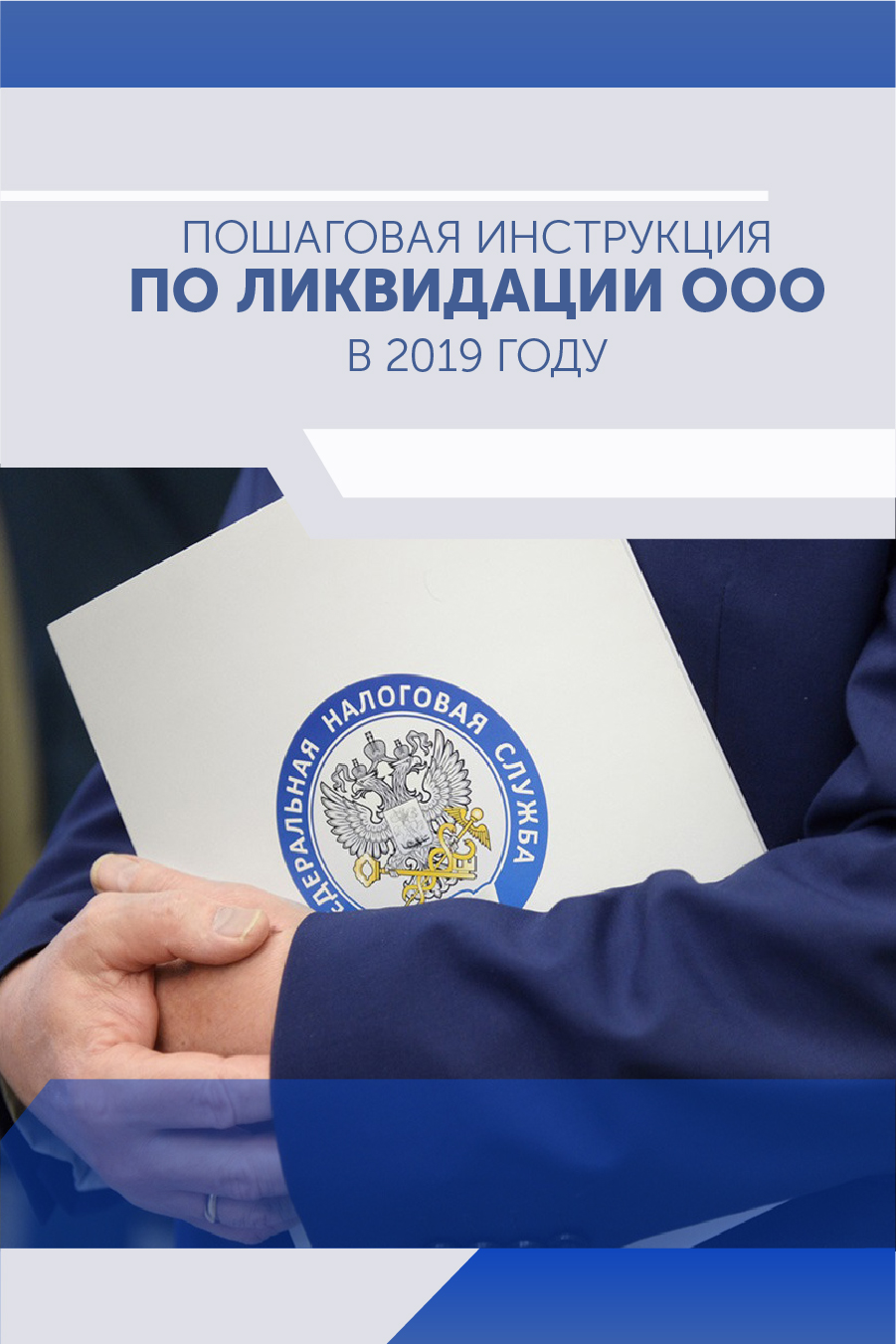 ПОШАГОВАЯ ИНСТРУКЦИЯ
ПО РЕОРГАНИЗАЦИИ НКО
В ФОРМЕ ПРИСОЕДИНЕНИЯ
fedresurs.online
8-800-302-02-21
fedresurs.online
8-800-302-02-21
*решение о реорганизации должно содержать следующие обязательные реквизиты. 
Орган, принимающий решение
Дата, место и время проведения собрания.
Форма собрания (совместное присутствие или заочное голосование).
Формулировки вопросов повестки дня
Определение порядка осуществления реорганизации, в том числе предварительное утверждение договора о присоединении
Решения, принятые по итогам голосования по вопросам повестки дня
Подписи участников
Сервис удаленной публикации сообщений в Федресурсе и журнале «Вестник государственной регистрации»
ОПУБЛИКОВАТЬ СООБЩЕНИЕ
РАССЧИТАТЬ СТОИМОСТЬ
fedresurs.online
8-800-302-02-21